Ψηφιακή Επεξεργασία Σήματος
Διαλεξη 9η
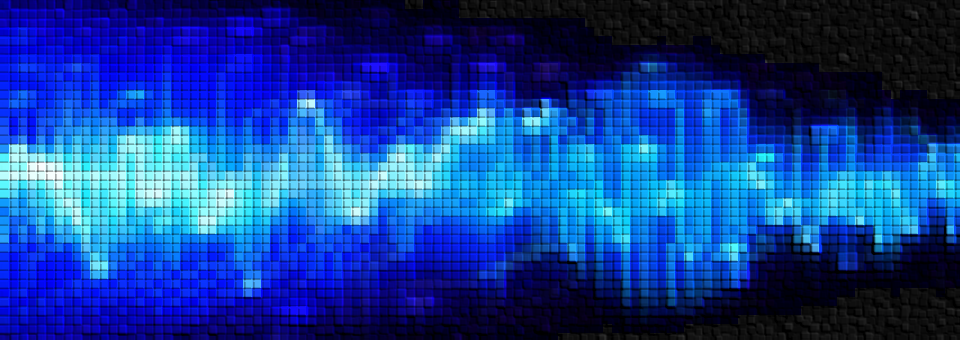 Συστήματα στο χώρο του Fourier
Ψηφιακή Επεξεργασία Σήματος
Ψηφιακή Επεξεργασία Σήματος
Ψηφιακή Επεξεργασία Σήματος
ΓΧΑ Συστήματα στο Χώρο της Συχνότητας
Ας δούμε ένα εποπτικό παράδειγμα
Κατά πλάτος








Κατά φάση
Είσοδος
Σύστημα
Έξοδος
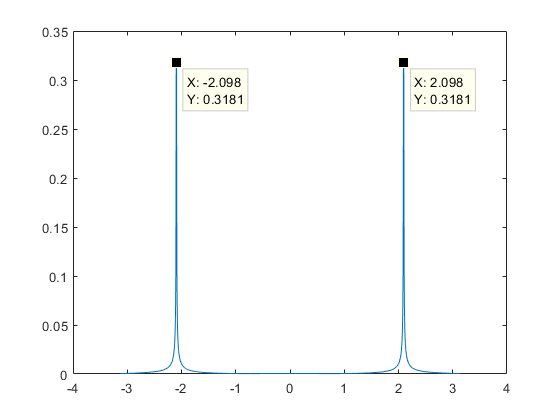 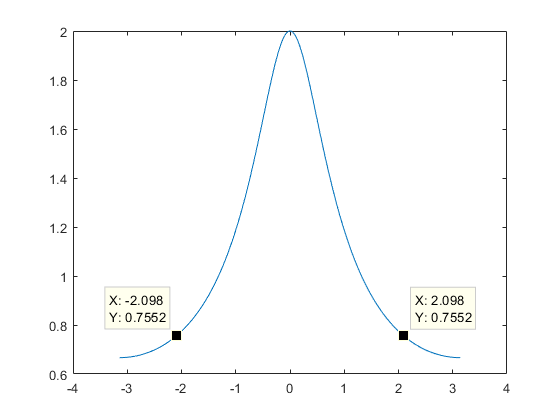 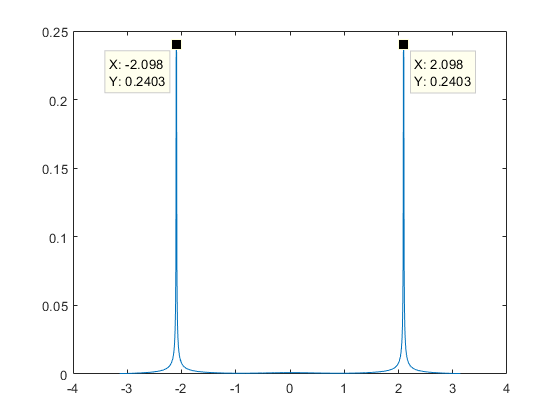 .
Είσοδος
Σύστημα
Έξοδος
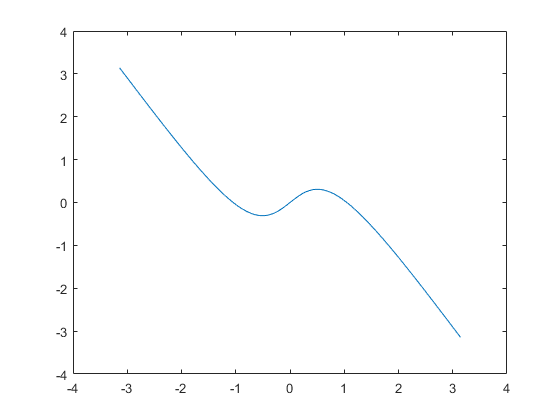 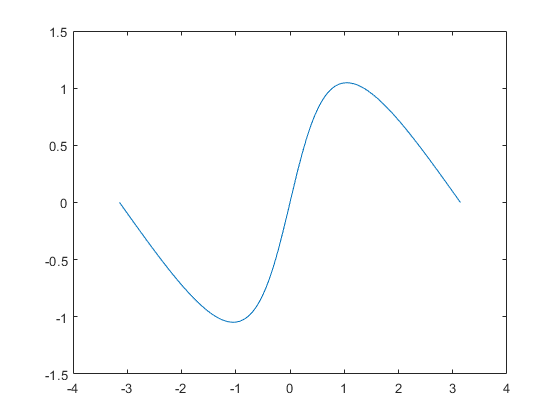 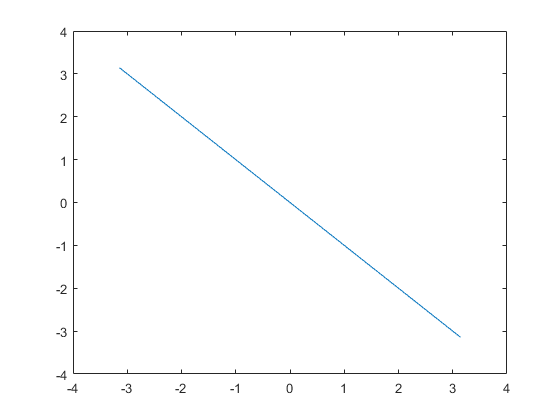 Ψηφιακή Επεξεργασία Σήματος
Ψηφιακή Επεξεργασία Σήματος
Ψηφιακή Επεξεργασία Σήματος
Ψηφιακή Επεξεργασία Σήματος
Ψηφιακή Επεξεργασία Σήματος
ΓΧΑ Συστήματα στο Χώρο της Συχνότητας – Εξισώσεις διαφορών
Παράδειγμα:
Ψηφιακή Επεξεργασία Σήματος
ΓΧΑ Συστήματα στο Χώρο της Συχνότητας – Διατάξεις Συστημάτων
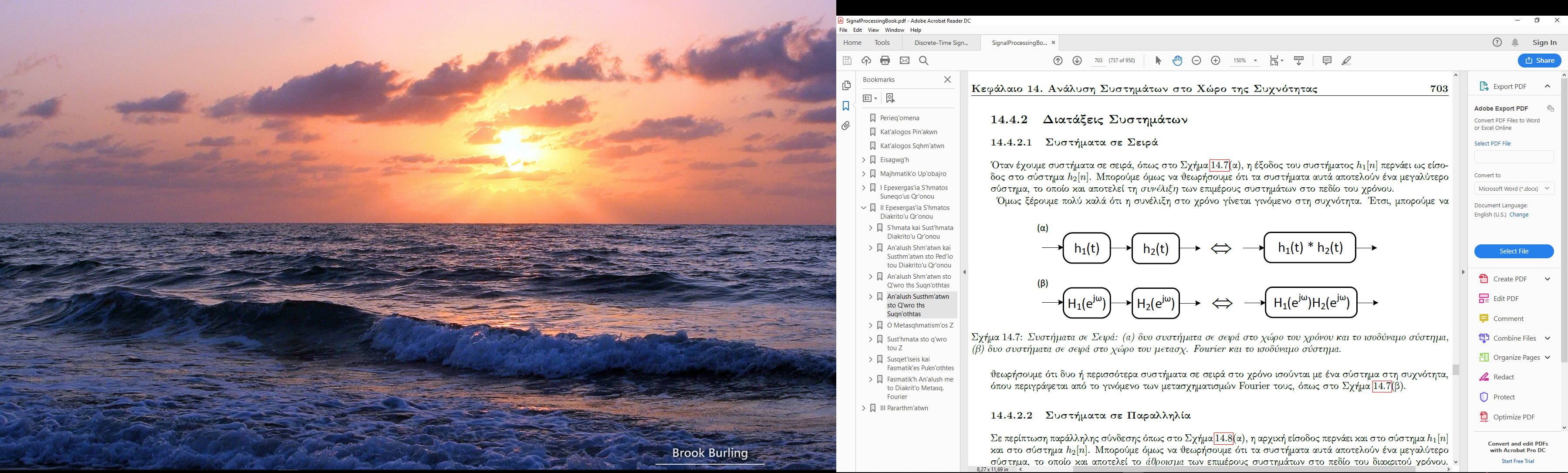 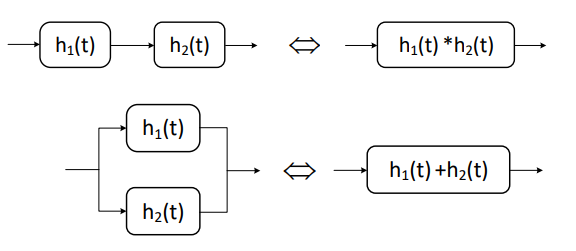 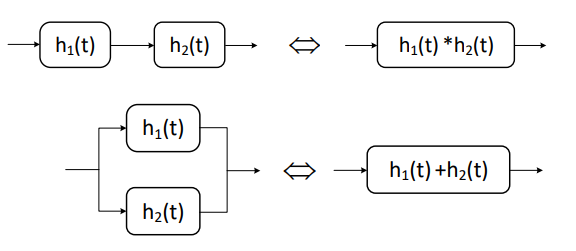 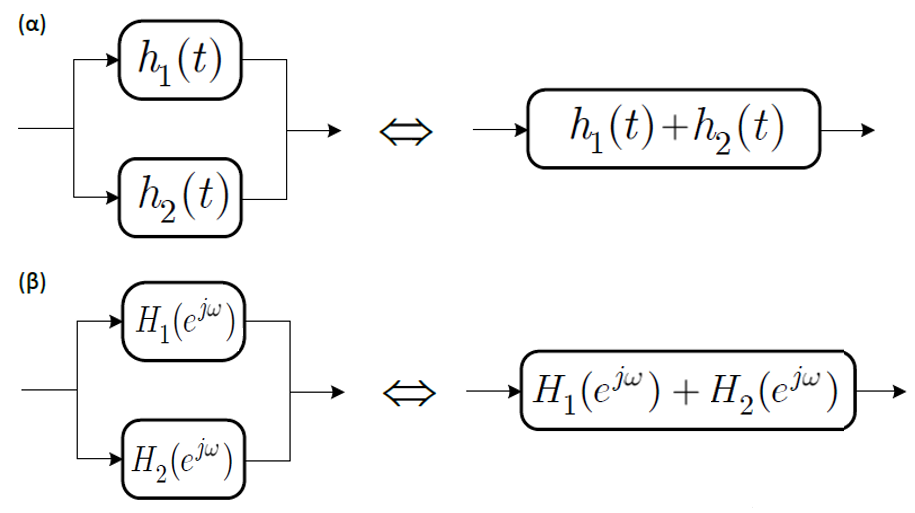 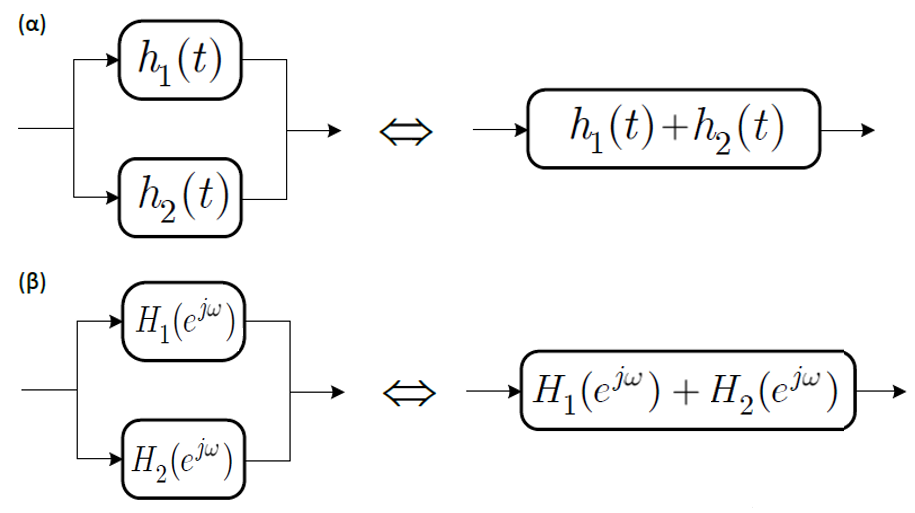 Ψηφιακή Επεξεργασία Σήματος
ΓΧΑ Συστήματα στο Χώρο της Συχνότητας – Διατάξεις Συστημάτων
Παράδειγμα:
 Έστω το σύστημα της εικόνας, με 





α) υπολογίστε την απόκριση σε συχνότητα του συνολικού συστήματος
β) την κρουστική απόκριση του συνολικού συστήματος
γ) μια εξίσωση διαφορών που περιγράφει το σύστημα
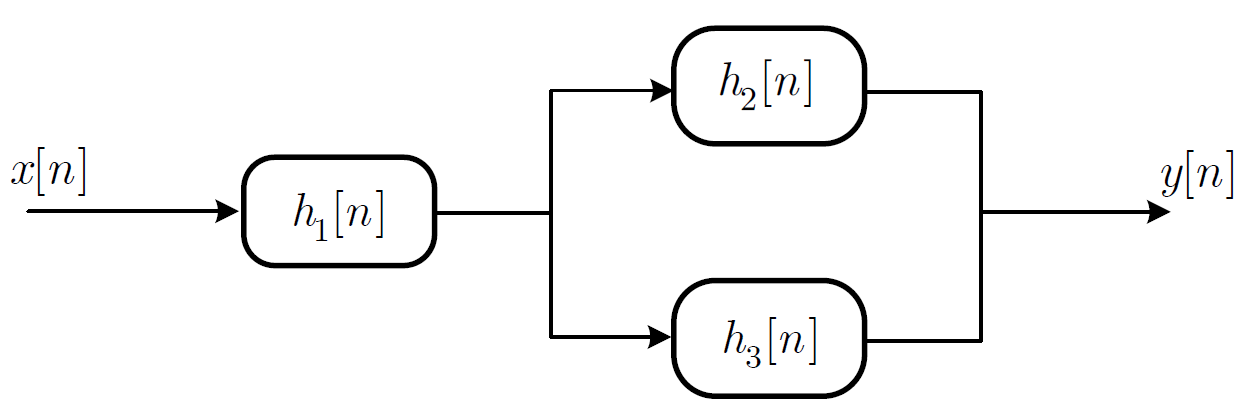 Ψηφιακή Επεξεργασία Σήματος
ΓΧΑ Συστήματα στο Χώρο της Συχνότητας – Διατάξεις Συστημάτων
Παράδειγμα:
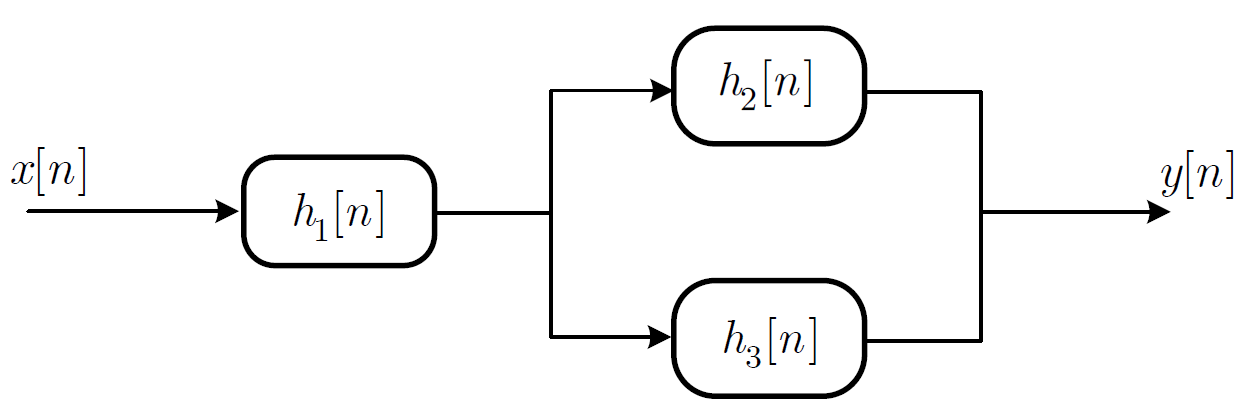 Ψηφιακή Επεξεργασία Σήματος
ΓΧΑ Συστήματα στο Χώρο της Συχνότητας – Διατάξεις Συστημάτων
Παράδειγμα:
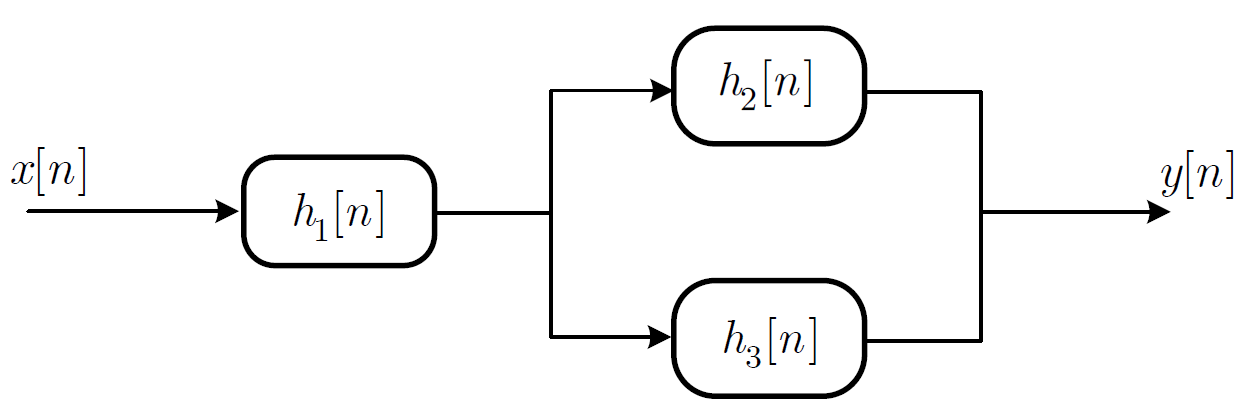 Ψηφιακή Επεξεργασία Σήματος
ΓΧΑ Συστήματα στο Χώρο της Συχνότητας – Ιδανικά Φίλτρα Επιλογής Συχνότητας

Μια σημαντική κατηγορία συστημάτων είναι τα ιδανικά φίλτρα επιλογής συχνότητας
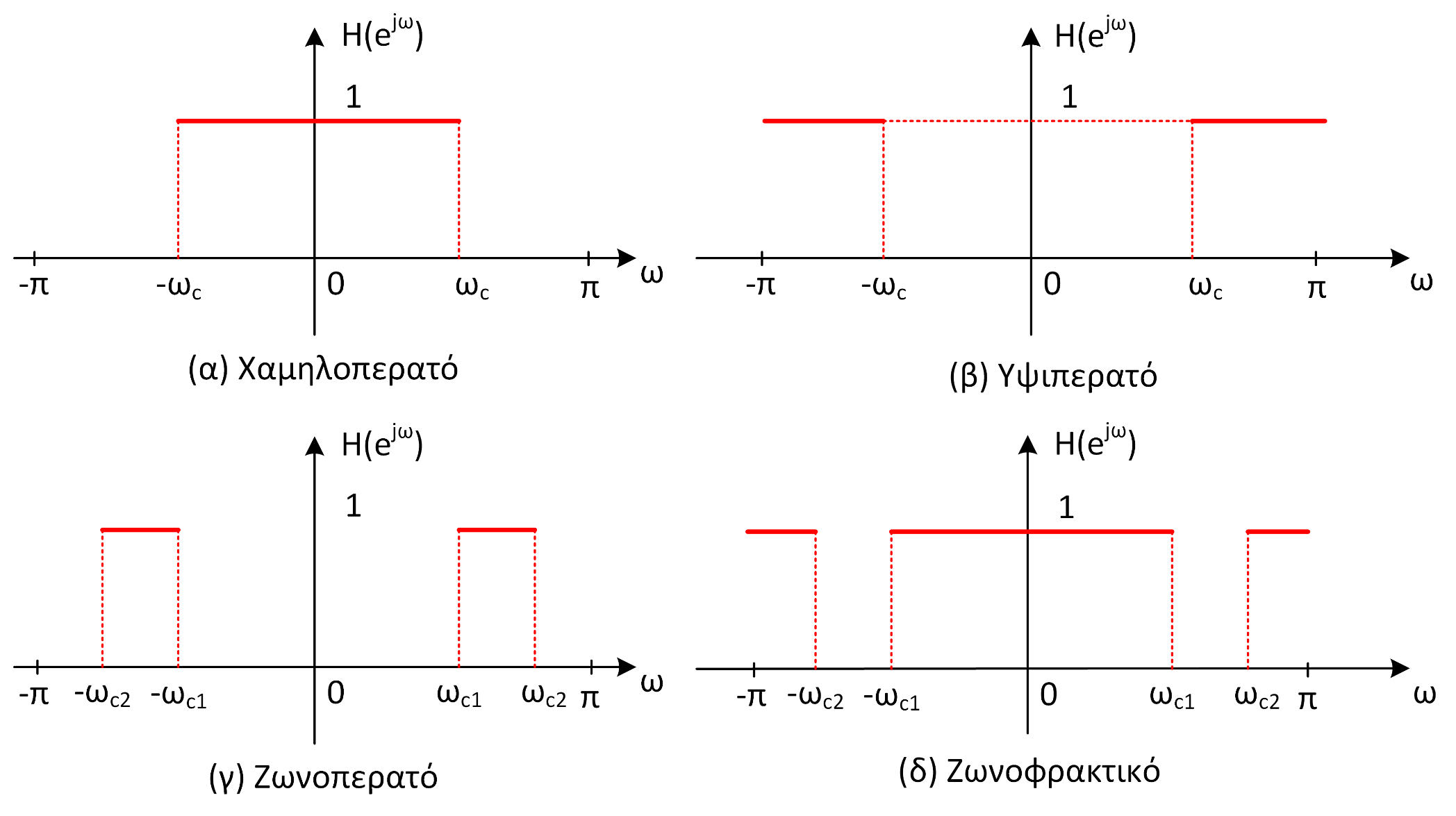 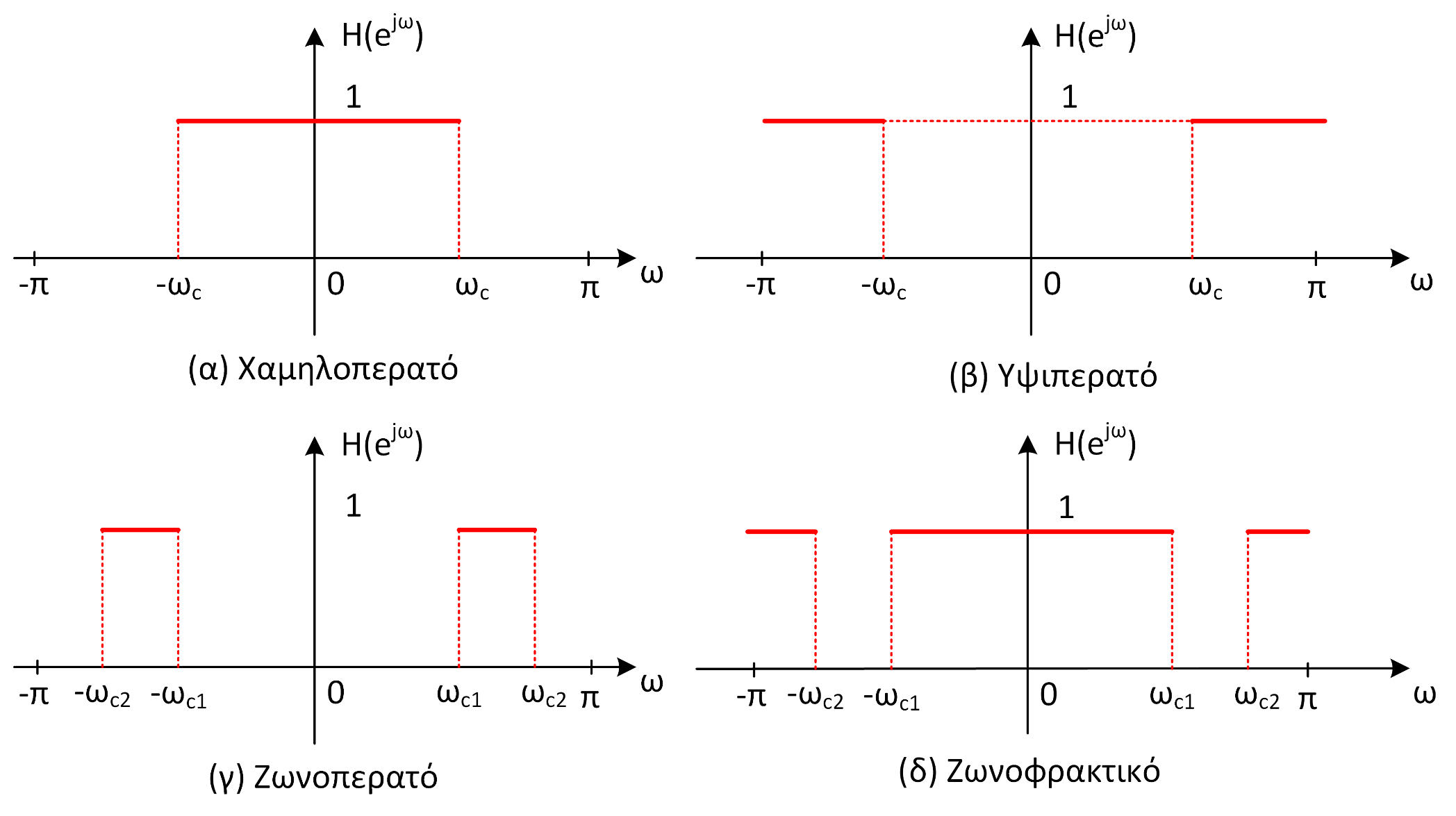 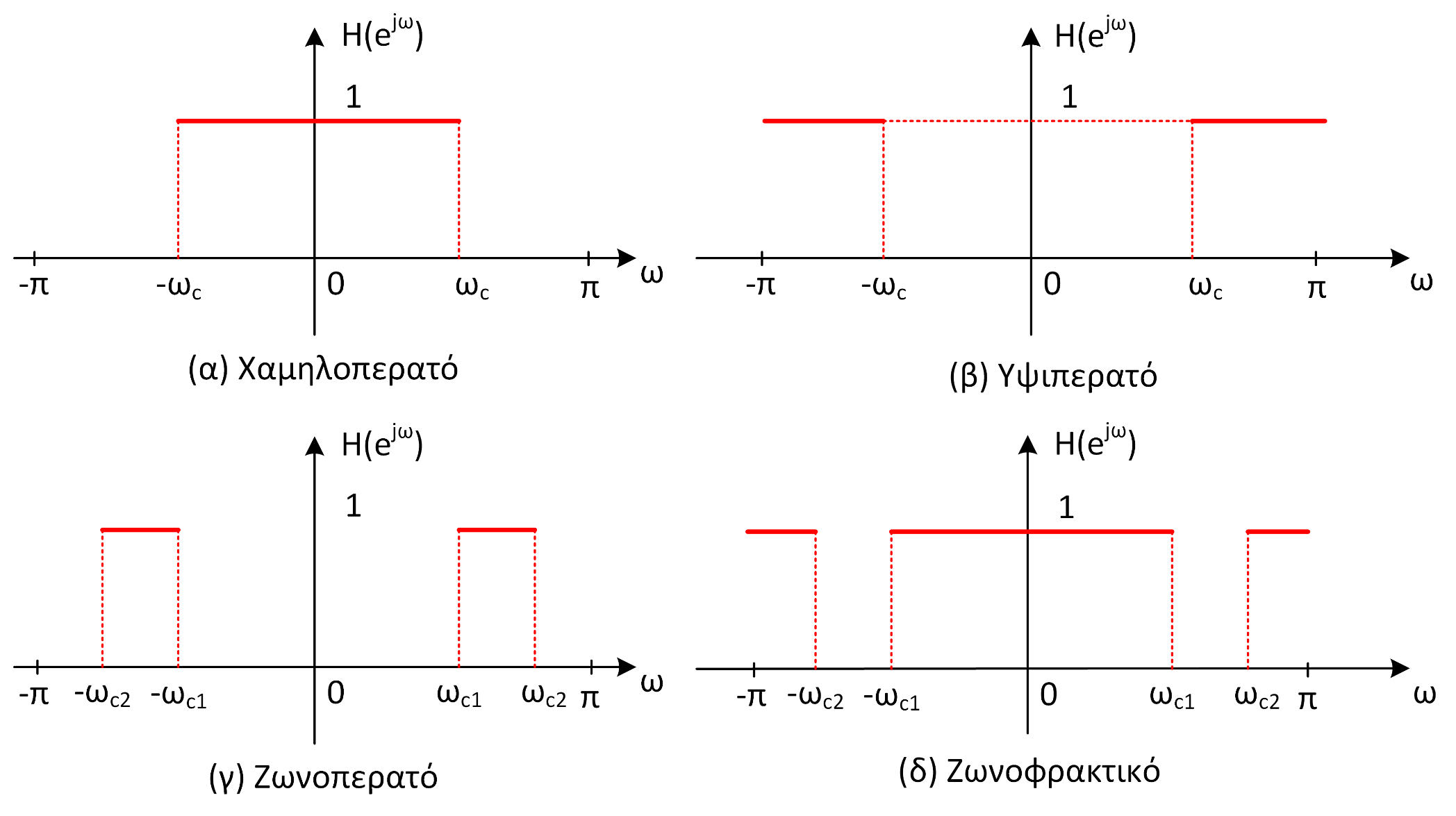 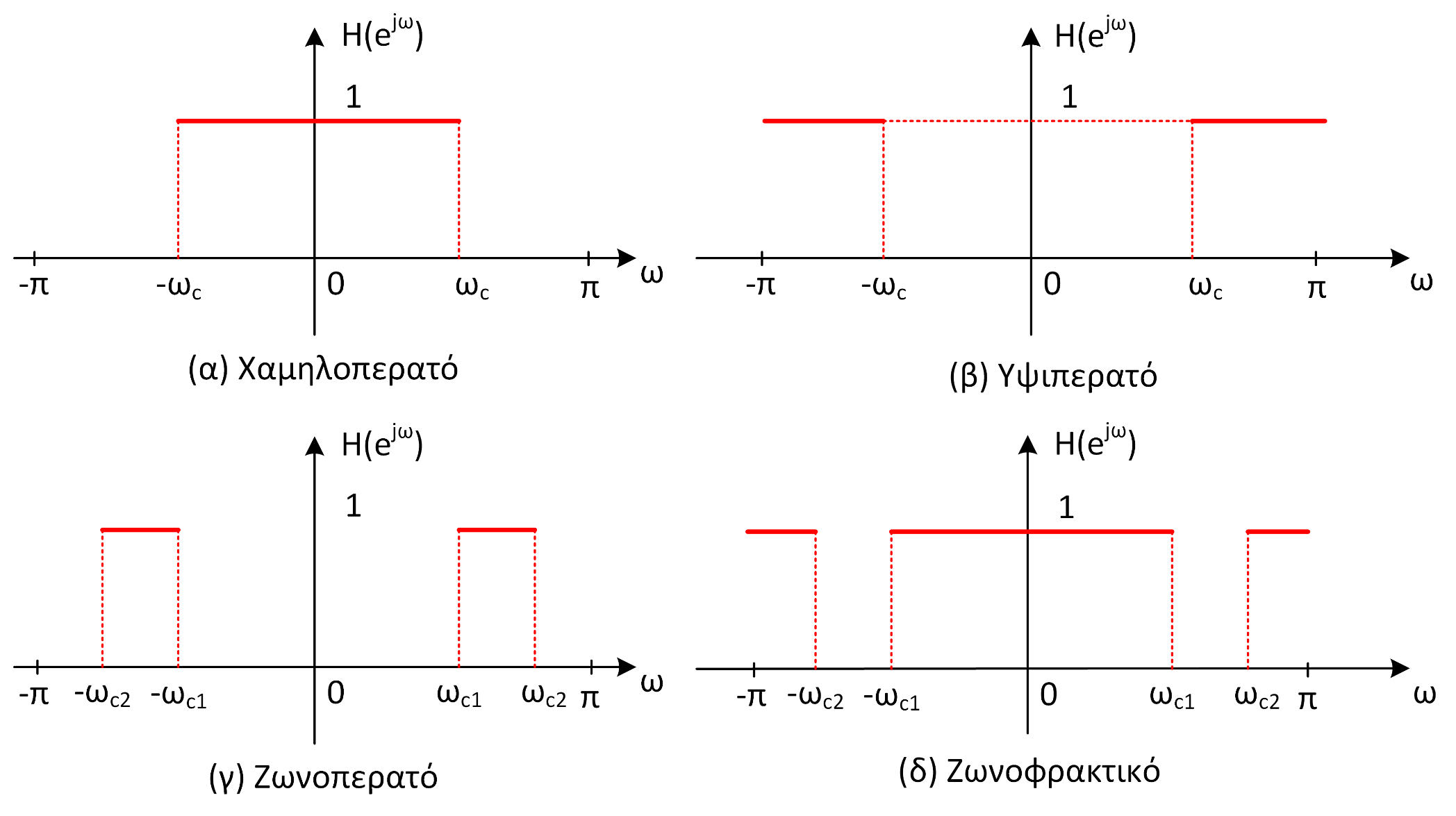 Ψηφιακή Επεξεργασία Σήματος
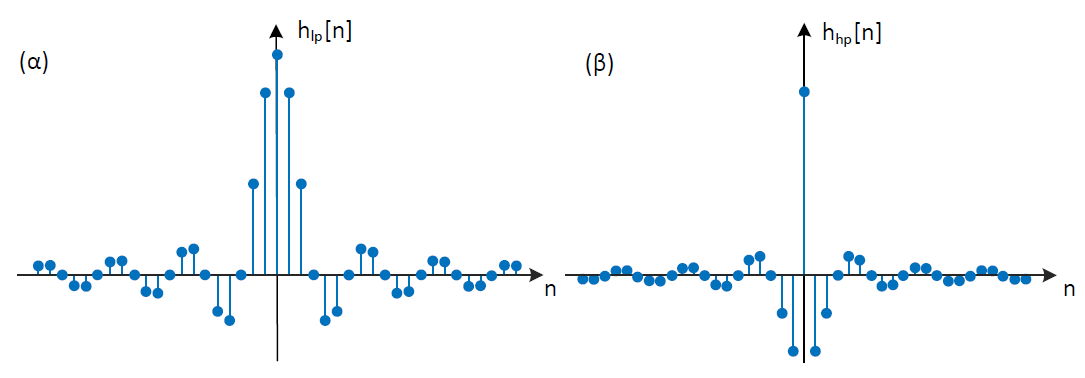 Ψηφιακή Επεξεργασία Σήματος
ΓΧΑ Συστήματα στο Χώρο της Συχνότητας – Ιδανικά Φίλτρα Επιλογής Συχνότητας
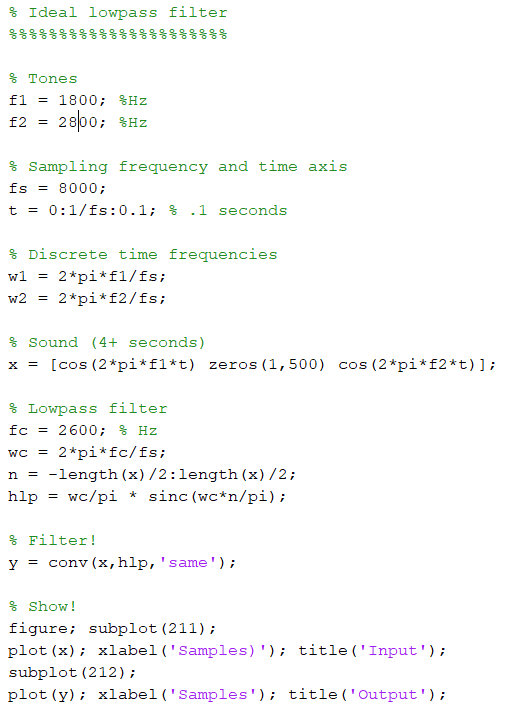 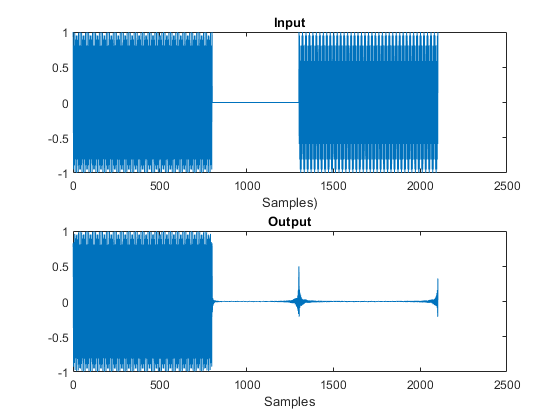 Ψηφιακή Επεξεργασία Σήματος
Ψηφιακή Επεξεργασία Σήματος
ΤΕΛΟΣ ΔΙΑΛΕΞΗΣ
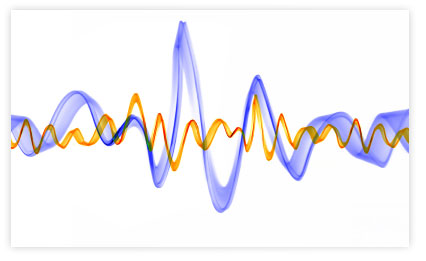